AP Computer Science
Fractional improvement
Essential Question
How can you design, create and use you own classes and their objects?

Outline
Review: Dry run practice and sample Multiple Choice Question
Build the Fraction class and extensions.
public class Account
{   
   private double balance=0; 
   public Account( double initialBalance )
   {
      if ( initialBalance > 0.0 ) 
         balance = initialBalance; 
   } 
	public void credit( double amount )
   {      
      balance = balance + amount; // add amount to balance 
   } 
	public double getBalance()
   {
      return balance; 
   }
}
Find the …
Class name
Constructor
Methods 
Instance Variable
What does the constructor do?
// Fig. 3.14: AccountTest.java
// Create and manipulate an Account object.
import java.util.Scanner;

public class AccountTest
{
	public static void main( String args[] ) 
   {
       Account account1 = new Account( 50.00 ); 
	Account account2 = new Account( -7.53 ); 
	
	System.out.printf( "account1 balance: $%.2f\n", account1.getBalance() );
      System.out.printf( "account2 balance: $%.2f\n\n", account2.getBalance() );

	Scanner input = new Scanner( System.in );
      double depositAmount; 
	depositAmount = input.nextDouble(); 
	 System.out.printf( "\nadding %.2f to account1 balance\n\n", depositAmount );
   	account1.credit( depositAmount );
System.out.print( "Enter deposit amount for account1: " ); 
 
   System.out.printf( "account1 balance: $%.2f\n", 
         account1.getBalance() );
      System.out.printf( "account2 balance: $%.2f\n\n", account2.getBalance() );

      System.out.print( "Enter deposit amount for account2: " ); 
depositAmount = input.nextDouble(); 
System.out.printf( "\nadding %.2f to account2 balance\n\n", depositAmount );
      account2.credit( depositAmount ); 
System.out.printf( "account1 balance: $%.2f\n", 
         account1.getBalance() );
      System.out.printf( "account2 balance: $%.2f\n", 
         account2.getBalance() );
   } // end main

} // end class AccountTest
Dry run the above code using the following values for input: 25.53, 123.45
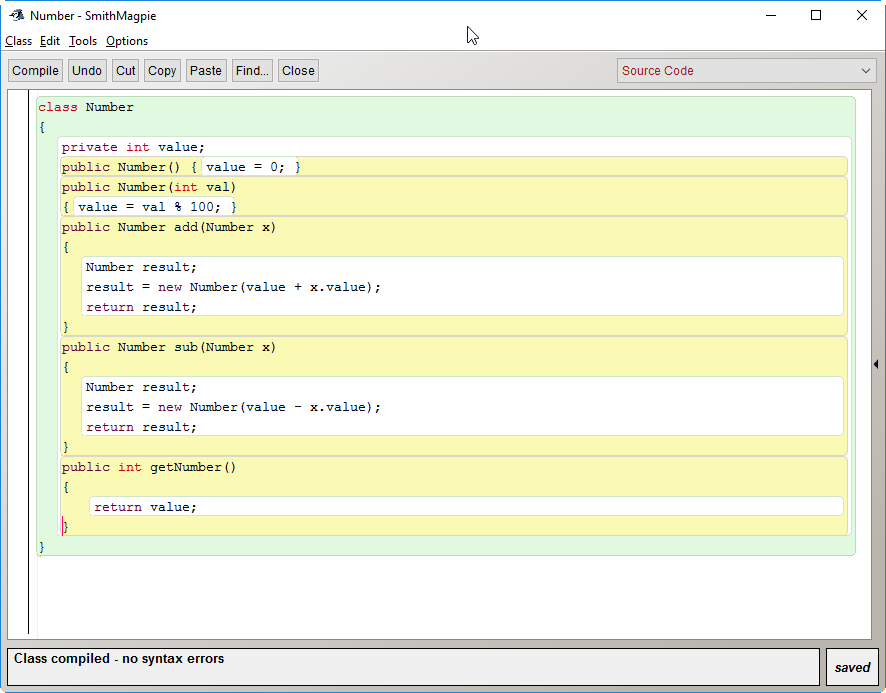 Classy Review: Dry RunDraw the Objects as they are created
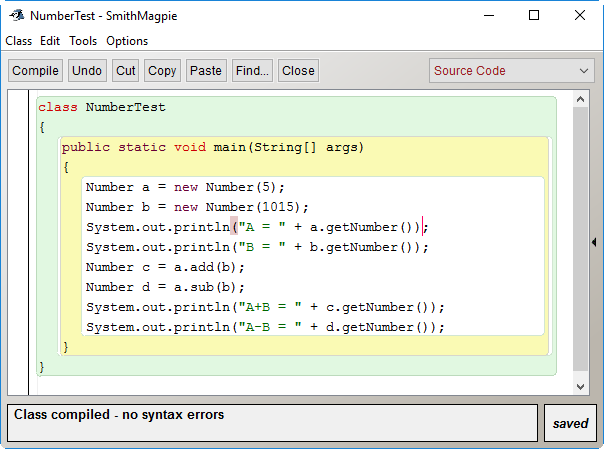 SL4 (A2.10). Consider the following partial class declaration.
public class Student
{
  private String myName;
  private double myGPA;
  public String name()
  { return myName; }
  public double GPA()
  { return myGPA; }
}
Consider the following method from a client (application/driver/…) class.
public void showInfo(Student stu)
{
  System.out.println( /* string expression */ );
}
Which of the following are valid replacements for /* string expression */?
	I.	stu.myName + stu.myGPA;
	II.	Student.name() + Student.GPA();
	III.  	stu.name() + stu.GPA();
Fraction Class Assignment
Constructors
Default constructor
Constructor given a numerator and denominator
Add the following void methods to the fraction class.
Multiply by an integer
Divide by an integer
Add an integer
Show
The following String method
toString()
Pushes
Add void methods for *, /, + that are sent a Fraction object
Add a void reduce() method that simplifies the Fraction
Add a boolean .equals() method that returns true of the Fractions are equal.
Add an int compareTo() method that will respond like a compareTo() method works with Strings.
Test it using the Object Bench in BlueJ or by using a driver class.
Sample Fraction Constructor and Show
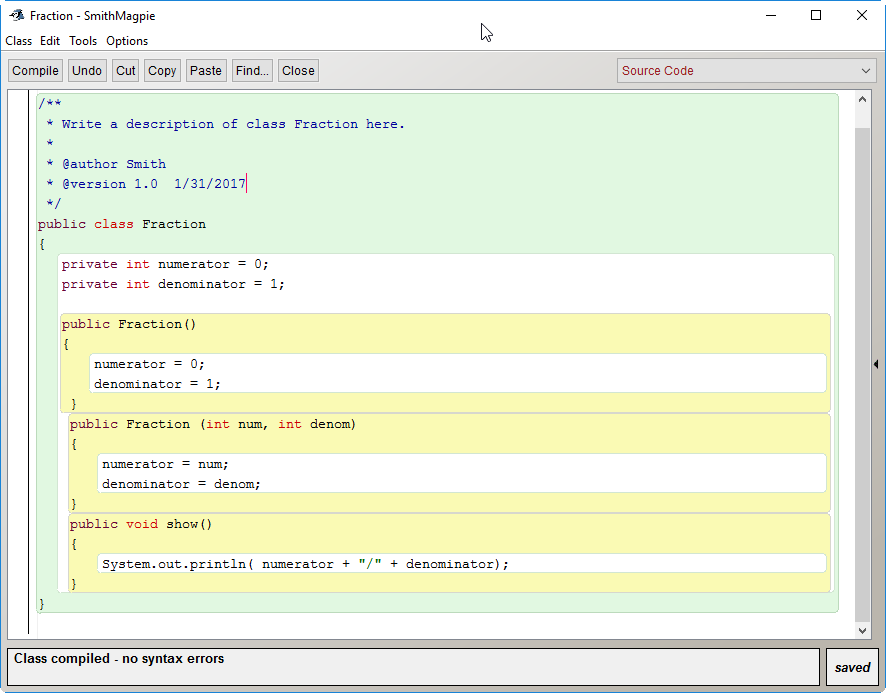 Note: You can access all of the instance variables inside the method without having to pass it!!
What happens if you use numerator as a parameter?
this.numerator = numerator;
[Speaker Notes: If you use an instance variable name as a parameter it takes precedence in the scope of that method.  So it will not change the instance variable.  You can use this.numerator= numerator.]
Sample Solutions
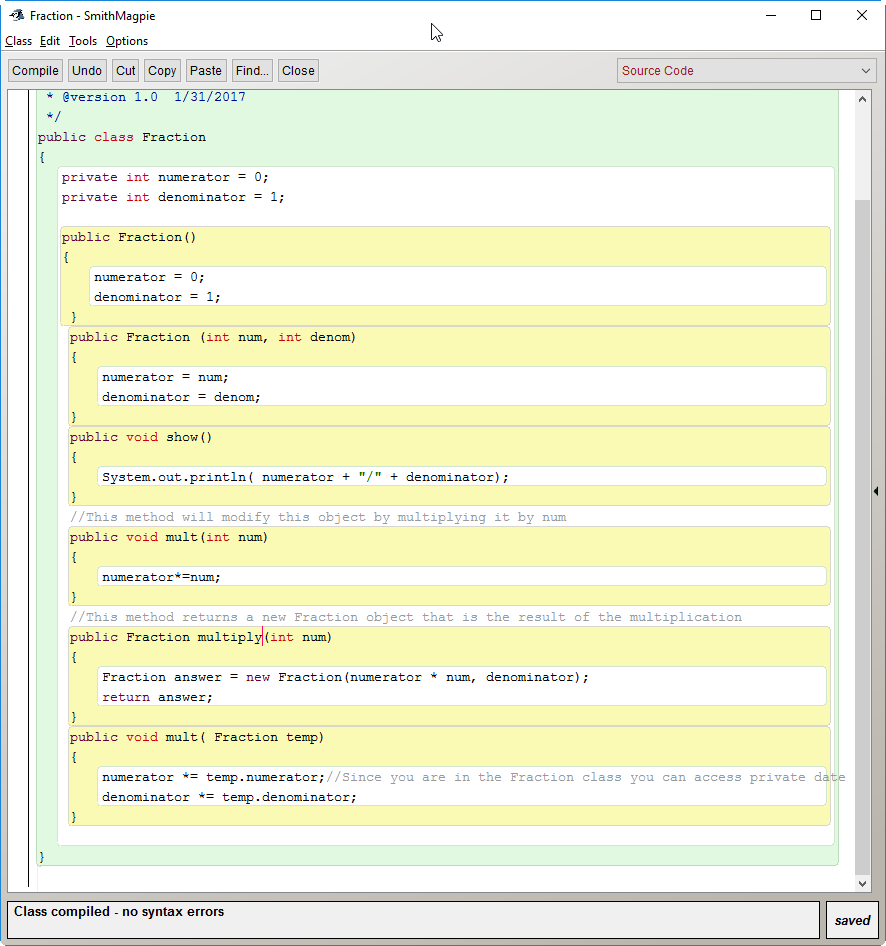 Accesses the numerator of the Fraction object temp.  You can do this because you are in a Fraction class.
Can also do the following
this.denominator *= temp.denominator;